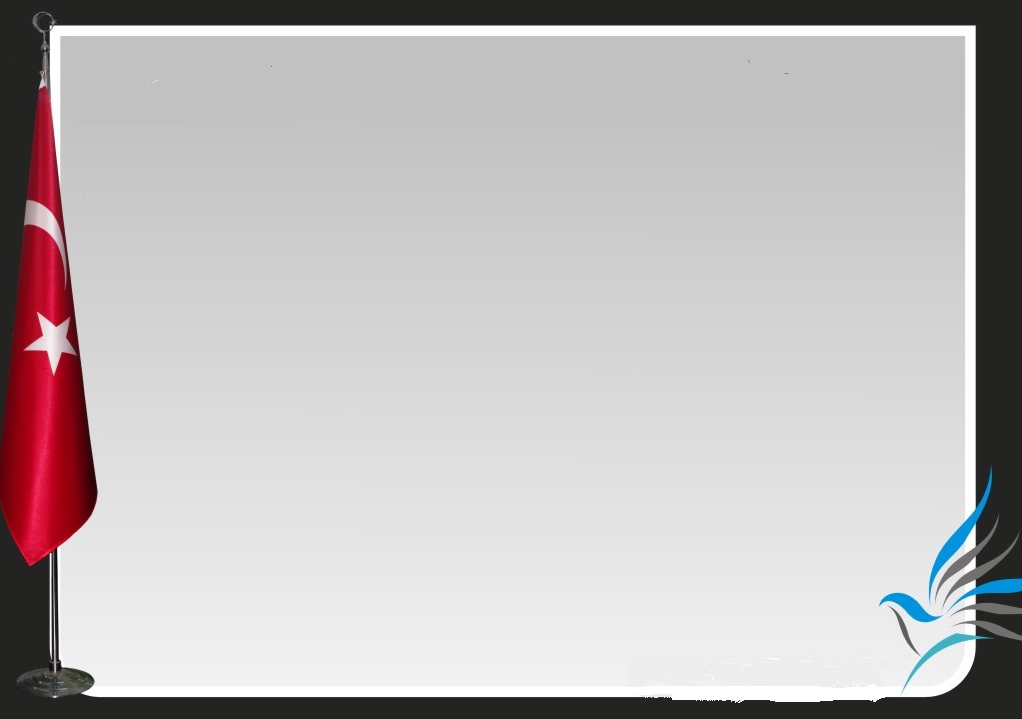 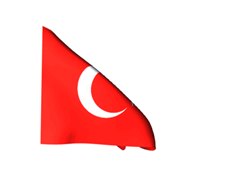 TÜRKİYE – ТУРЦИЯ
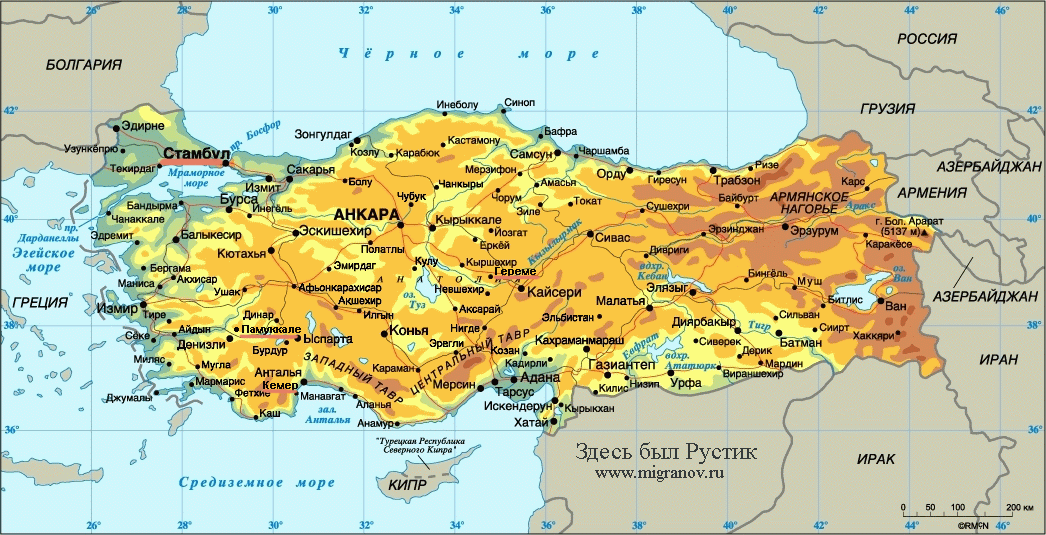 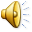 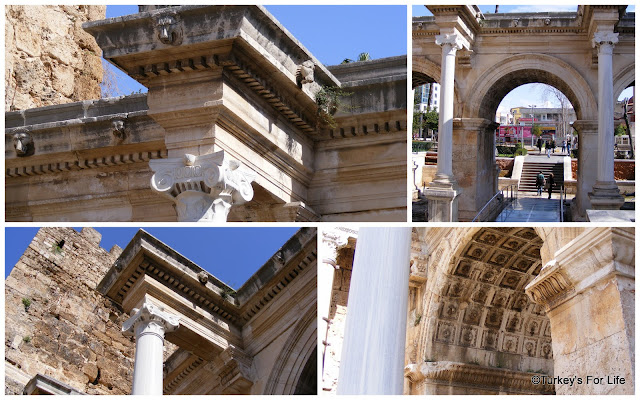 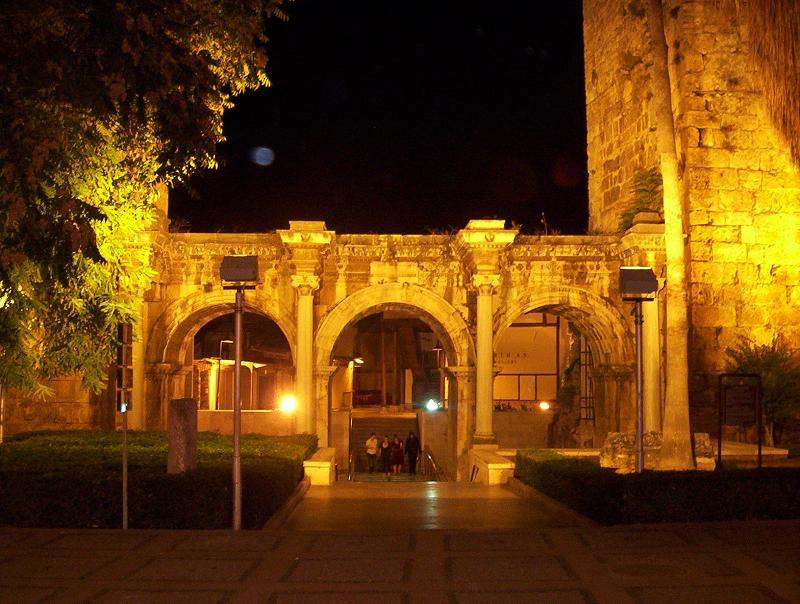 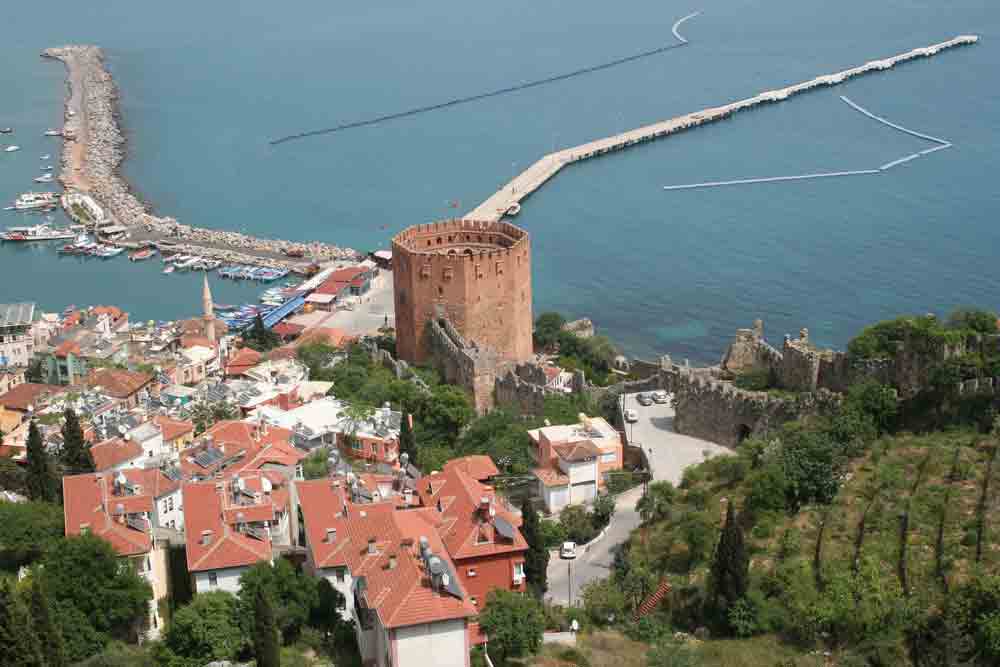 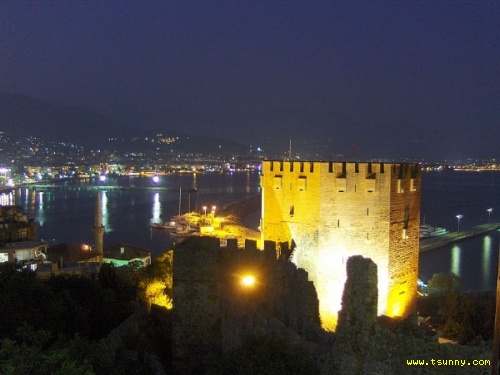 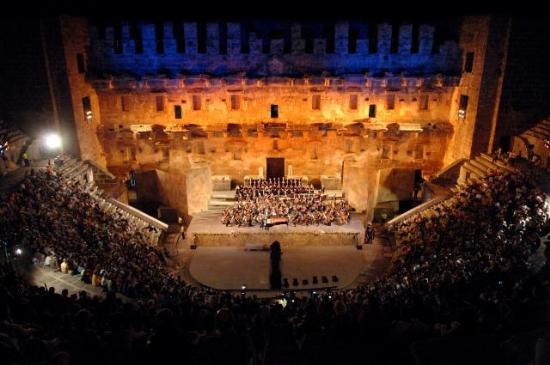 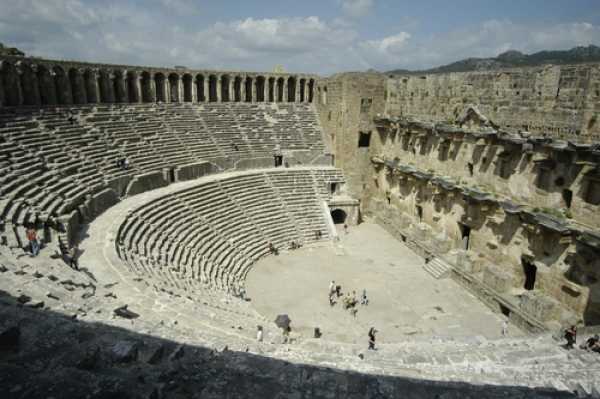 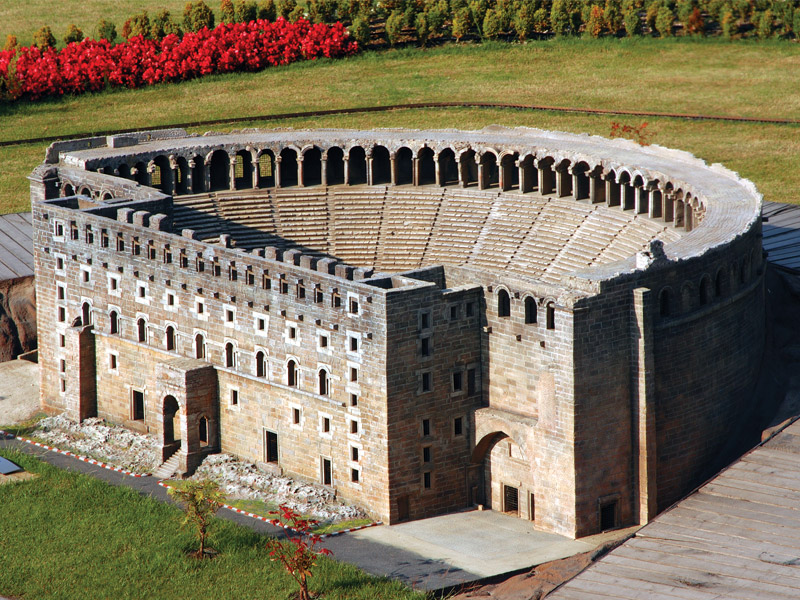 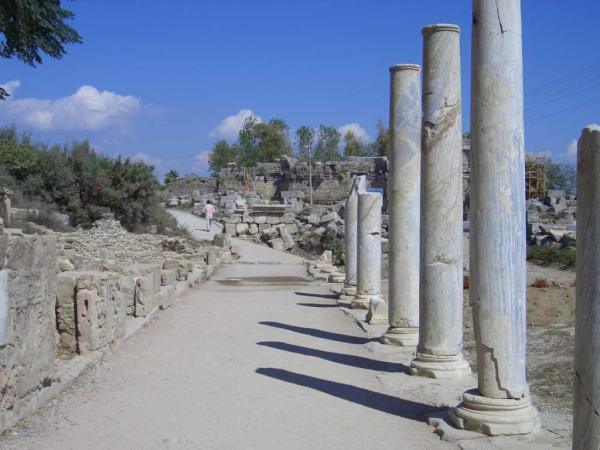 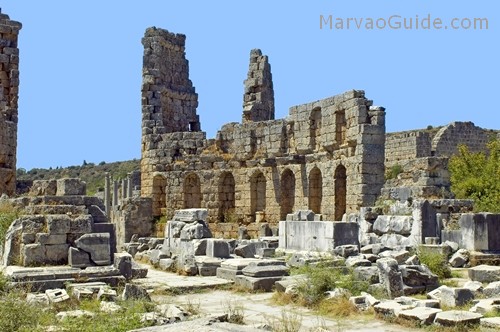 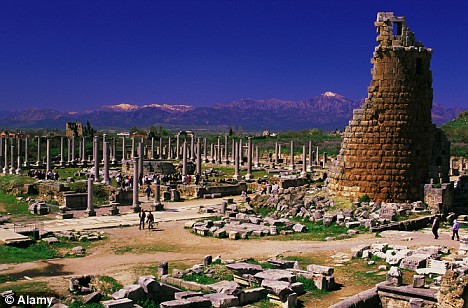 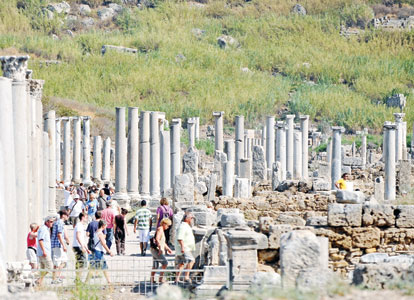 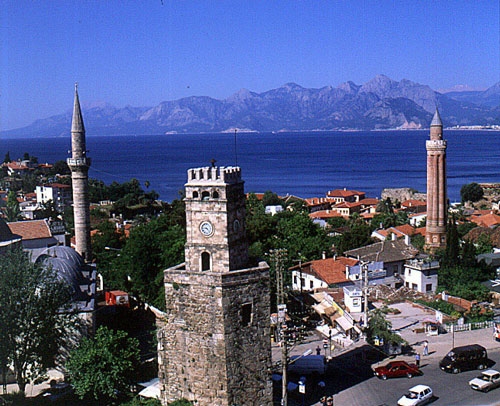 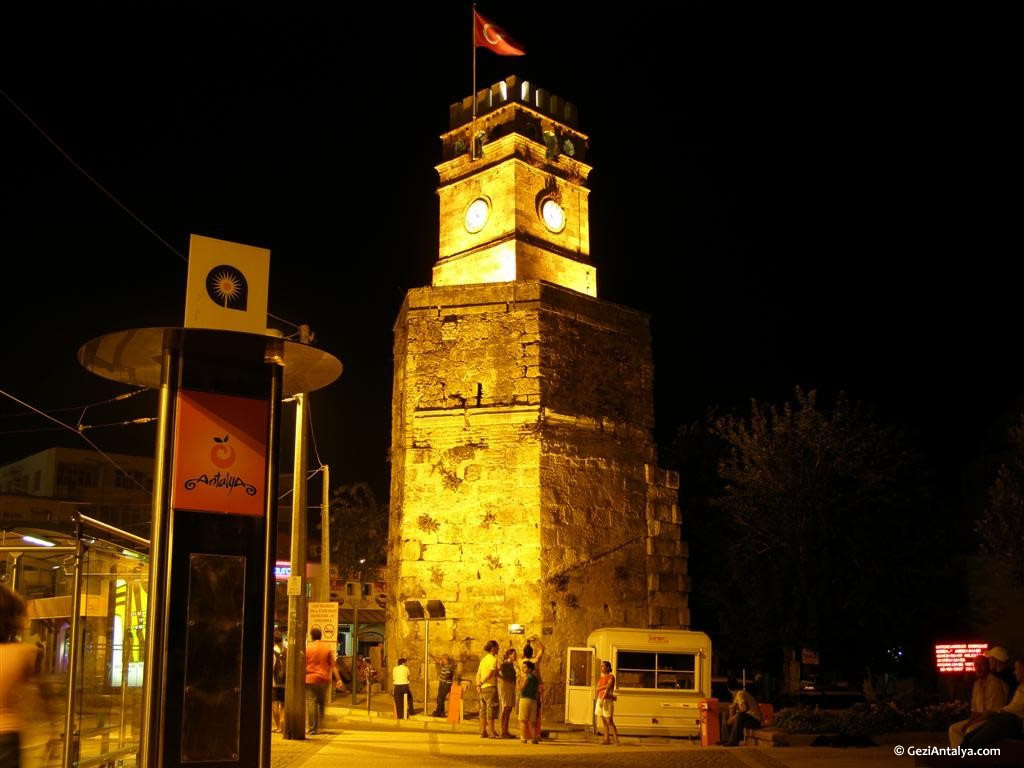 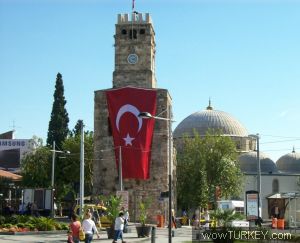 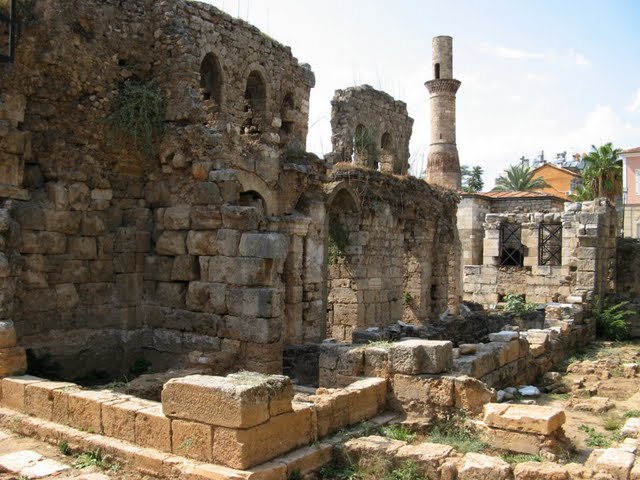 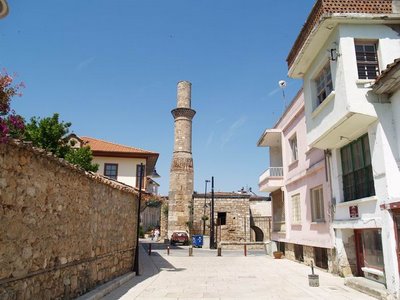 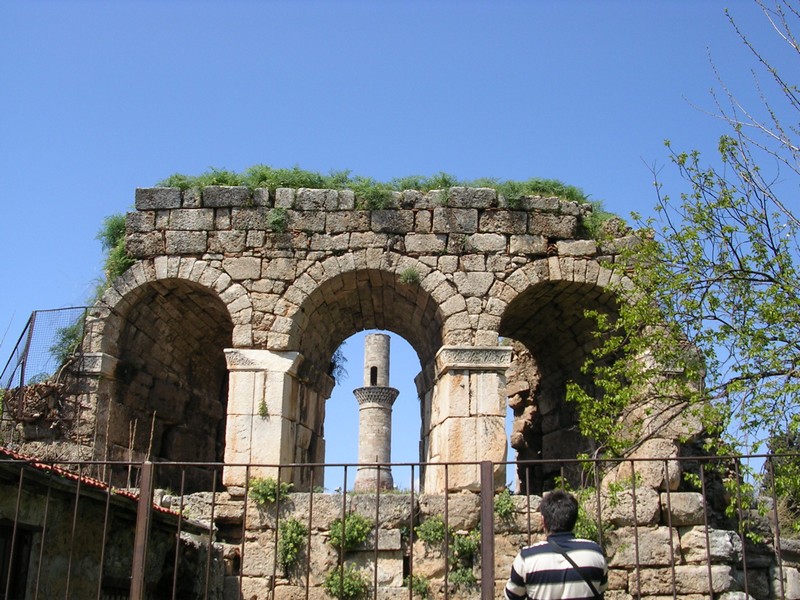 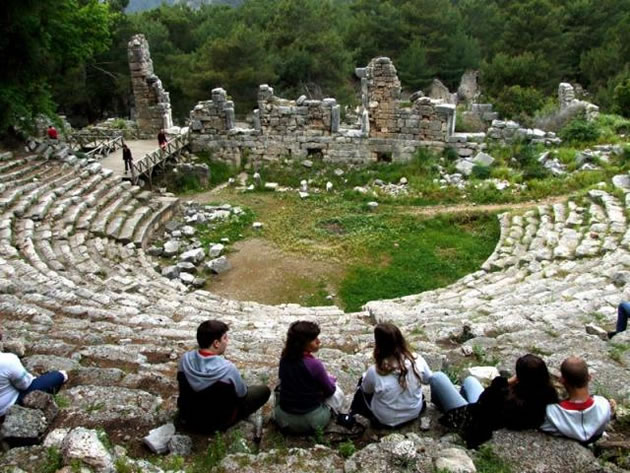 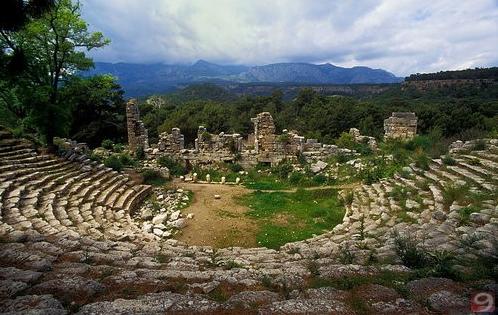 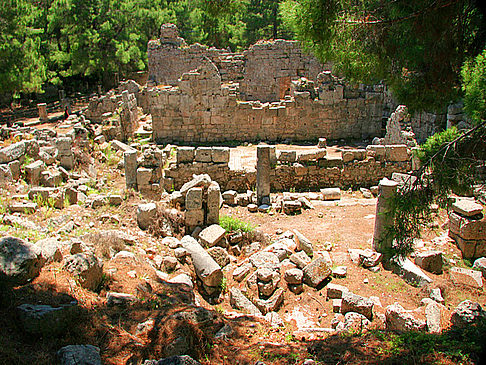 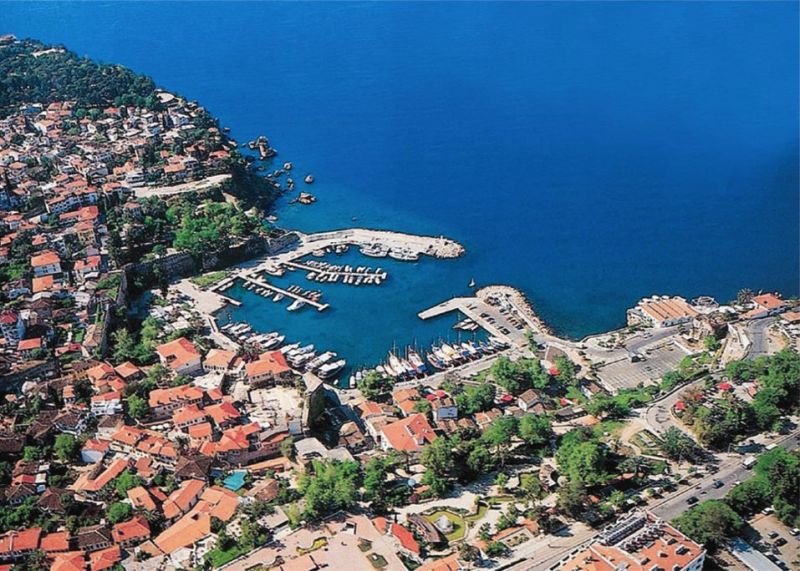 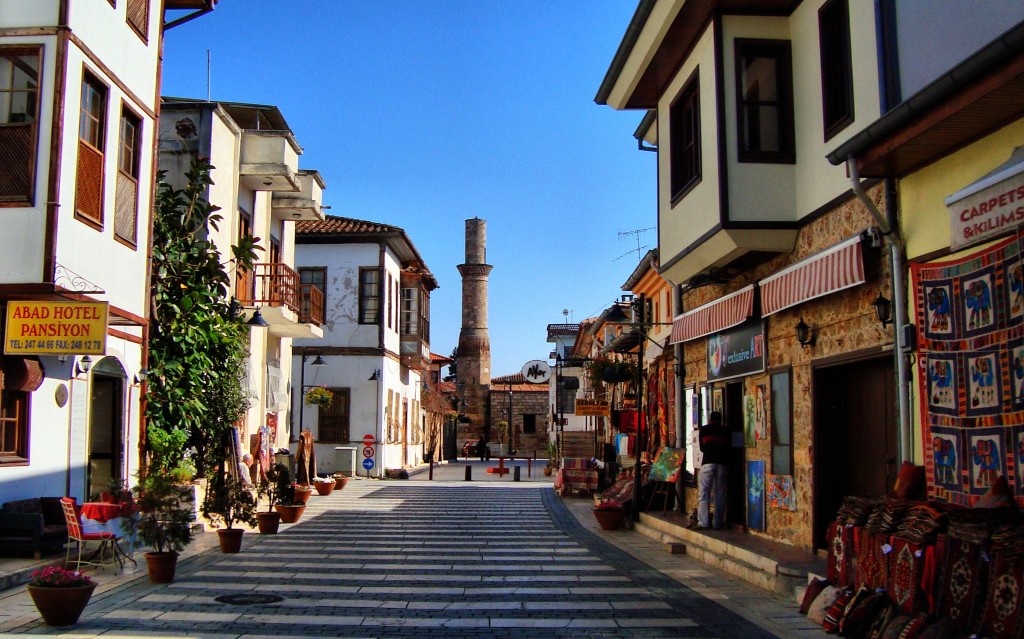 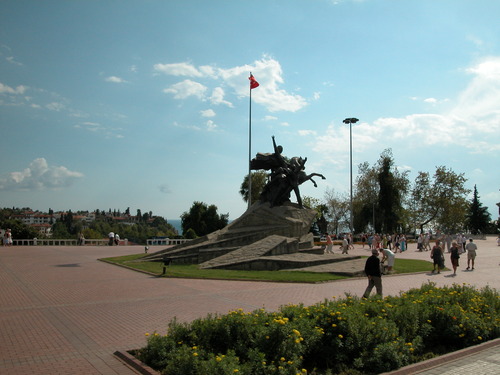 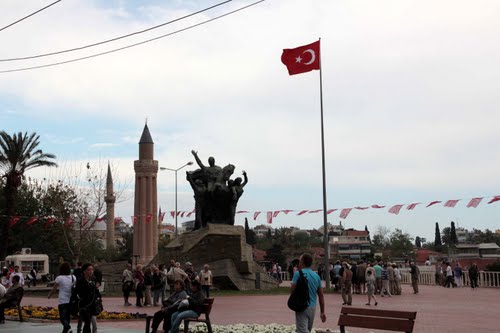 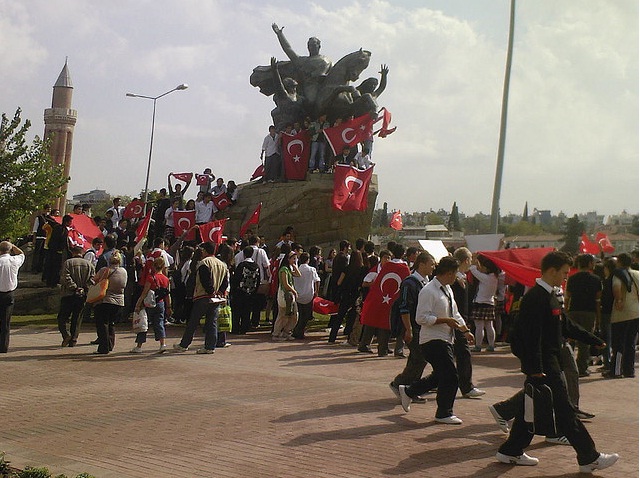 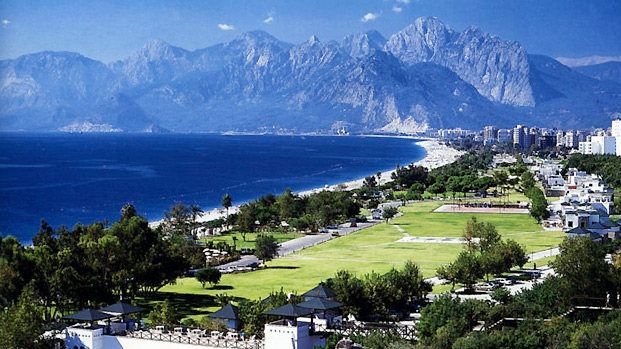